ADMITEREA
AN ŞCOLAR  2023-2024
CADRUL LEGISLATIV Admiterea în învățământul liceal
OME nr. 5243/2023privind organizarea şi desfăşurarea admiterii în învăţământul liceal de stat pentru anul şcolar 2023-2024 (Anexe 1-5);
Anexa I la OMECTS nr. 4802/31.08.2010, privind organizarea şi desfăşurarea admiterii în învăţământul liceal de stat pentru anul şcolar 2011-2012
SUSŢINEREA PROBELOR DE APTITUDINI
Probele de aptitudini organizate pentru admiterea în anul școlar 2023-2024  în liceele vocaționale se desfășoară în conformitate cu Metodologia de organizare și desfășurare și structura probelor de aptitudini pentru admiterea în liceele vocaționale, prevăzută în anexa nr. 3 din OME nr. 5243/2022.
SUSŢINEREA PROBELOR DE APTITUDINI
ETAPA I
15 – 16 mai 2023- Înscrierea pentru probele de aptitudini
17 – 19 mai 2023- Desfășurarea probelor de aptitudini 
22 mai 2023- Comunicarea rezultatelor la probele de aptitudini/Depunerea contestațiilor la probele de aptitudini (dacă există prevederi metodologice privind contestarea probelor)
26 mai 2023- Comunicarea rezultatelor finale, în urma contestațiilor, la probele de aptitudini
SUSŢINEREA PROBELOR DE APTITUDINI
ETAPA  a II-a
31 iulie 2023- Înscrierea pentru probele de aptitudini  
01 - 02 august 2023- Desfășurarea probelor de aptitudini 
03 - 04 august 2023- Comunicarea rezultatelor la probele de aptitudini/rezolvarea eventualelor contestații
SUSŢINEREA PROBELOR DE VERIFICARE A CUNOȘTINȚELOR DE LIMBĂ MODERNĂ SAU MATERNĂ
ETAPA I

15 – 16 mai 2023 - Înscrierea pentru probele de verificare a cunoștințelor de limbă modernă sau maternă 
17 – 19 mai 2023 - Desfășurarea probelor de verificare a cunoștințelor de limbă modernă sau maternă 
22 mai 2023 - Comunicarea rezultatelor la probele de verificare a cunoștințelor de limbă modernă sau maternă/Depunerea contestațiilor la probele de verificare a cunoștințelor de limbă modernă sau maternă (dacă există prevederi metodologice privind contestarea probelor)
26 mai 2023 - Comunicarea rezultatelor finale, în urma contestațiilor, la probele de verificare a cunoștințelor de limbă modernă sau maternă
SUSŢINEREA PROBELOR DE VERIFICARE A CUNOȘTINȚELOR DE LIMBĂ MODERNĂ SAU MATERNĂ
ETAPA  a II-a
31 iulie 2023- Înscrierea pentru probele de verificare a cunoștințelor de limbă modernă sau maternă 
01 - 02 august 2023- Desfășurarea probelor de de verificare a cunoștințelor de limbă modernă sau maternă 
03 – 04 august 2023- Comunicarea rezultatelor la probele de verificare a cunoștințelor de limbă modernă sau maternă/rezolvarea eventualelor contestații
Admiterea candidaților pe locurile speciale pentru rromi
ETAPA I
9 iunie 2023- Depunerea şi înregistrarea de către părinte/reprezentantul legal a recomandării scrise, de apartenenţă la etnia rromă, la unitatea de învăţământ de provenienţă, în vederea înscrierii elevilor pe locurile speciale pentru rromi 
NOTĂ: Orice recomandare depusă la unitatea de învăţământ ulterior acestei perioade nu va mai fi luată în considerare, pentru nicio etapă de admitere în învăţământul liceal de stat pentru anul şcolar 2022-2023! 
10 – 11 iulie 2023-Completarea opţiunilor în fişele de înscriere de către candidaţii care solicită înscrierea pe locurile speciale pentru rromi şi de către părinţii acestora, asistaţi de diriginţii claselor a VIII-a, la unitatea de învăţământ. Introducerea în baza de date computerizată a datelor din fişele de înscriere, verificarea de către părinţi şi candidaţi a corectitudinii datelor din fişa listată de calculator, corectarea eventualelor greşeli în baza de date computerizată şi listarea fişelor corectate din calculator.
NOTĂ: Orice fişă depusă după această dată nu va mai fi luată în considerare. 
Orice opţiune greşită poate conduce la o repartizare nedorită!
13 iulie 2023-Repartizarea candidaţilor pe locurile speciale pentru rromi şi comunicarea rezultatelor candidaţilor. Repartizarea candidaţilor pe locurile speciale pentru rromi se face computerizat într-o sesiune distinctă, în ordinea descrescătoare a mediei de admitere şi pe baza opţiunilor completate în fişa de înscriere. 
NOTĂ: Candidaţii nerepartizaţi pe locurile speciale pentru rromi, precum şi cei care au fost repartizaţi, dar care solicită, în scris, renunţarea la locul pe care au fost repartizaţi, pot solicita şi primi o nouă fişă de înscriere pentru a putea participa la prima etapă de repartizare computerizată şi admitere în învăţământul liceal de stat pentru candidaţii din seria curentă, precum şi pentru cei din seriile anterioare care nu împlinesc 18 ani până la data începerii cursurilor anului şcolar 2023-2024
Admiterea candidaților pe locurile distinct alocate candidaților cu CES în unitățile de învățământ de masă
ETAPA I
09 iunie 2023- Obținerea certificatului de orientare școlară și profesională emis de Centrul Județean/ al Municipiului București de Resurse și Asistență Educațională (CJRAE/CMBRAE), care atestă existența unei cerințe educaționale speciale a elevului.
NOTĂ: Certificatul de orientare școlară și profesională este singurul document acceptat, conform prevederilor art. 3, litera m) din OMECTS nr. 5574/2011, cu modificările ulterioare, pentru admiterea pe locurile distinct alocate candidaților cu CES în unitățile de învățământ de masă. 
09 iunie 2023- Depunerea și înregistrarea de către părinte/reprezentantul legal, la unitatea de învățământ de proveniență, a certificatului de orientare școlară și profesională emis CJRAE/CMBRAE, care atestă existența unei cerințe educaționale speciale a elevului, în vederea înscrierii acestora pe locurile distinct alocate în unități de învățământ de masă.
2 iunie 2023- Ședințe de informare și instruire cu părinții și elevii, organizate de profesorii diriginți, privind admiterea pe locurile distinct alocate în unitățile de învățământ de masă pentru elevii cu CES. 
NOTĂ: Ședințele vizează orientarea școlară a elevilor cu CES care doresc să candideze pe locuri distinct alocate în unități de învățământ de masă și la acestea pot participa, în calitate de invitați, reprezentanți ai unităților de învățământ liceal, profesional și profesional dual de masă, specialiști din cadrul CJRAE/CMBRAE, precum și alți factori reprezentativi. După fiecare ședință, se va întocmi proces-verbal de informare/instruire.
Admiterea candidaților pe locurile distinct alocate candidaților cu CES în unitățile de învățământ de masă
ETAPA I
10 – 11 iulie 2023– Completarea opțiunilor în fișele de înscriere de către candidații care solicită înscrierea pe locurile distinct alocate candidaților cu CES în unitățile de învățământ de masă și de către părinții acestora, asistați de diriginții claselor a VIII-a, la unitatea de învățământ. Introducerea în baza de date computerizată a datelor din fișele de înscriere, verificarea de către părinți și candidați a corectitudinii datelor din fișa listată de calculator, corectarea eventualelor greșeli în baza de date computerizată și listarea fișelor corectate din calculator
NOTĂ: Orice fișă depusă după această dată nu va mai fi luată în considerare. Orice opțiune greșită poate conduce la o repartizare nedorită!
13 iulie 2023- Repartizarea candidaților pe locurile distinct alocate candidaților cu CES în unitățile de învățământ de masă, care se face computerizat într-o sesiune distinctă, în ordinea descrescătoare a mediei de admitere și pe baza opțiunilor completate în fișa de înscriere. 
NOTĂ: Candidații nerepartizați pe locurile distinct alocate candidaților cu CES, precum și cei care au fost repartizați dar care solicită, în scris, renunțarea la locul pe care au fost repartizați, pot solicita și primi o nouă fișă de înscriere pentru a putea participa la prima etapă de repartizare computerizată și admitere în învățământul liceal de stat pentru candidații din seria curentă, precum și pentru cei din seriile anterioare care nu împlinesc 18 ani până la data începerii cursurilor anului școlar 2023-2024
ETAPA de repartizare computerizată și admitere în învățământul liceal de stat pentrucandidații din seria curentă, precum și pentru cei din seriile anterioare care nu împlinesc 18 ani până la data începerii cursurilor anului școlar 2023-2024
06 - 07 iulie 2023 și 10 – 17 iulie 2023 
06 - 07 iulie 2023  și 10 – 14 iulie 2023 
Completarea opțiunilor în fișele de înscriere de către absolvenții clasei a VIII-a și de către părinții acestora, asistați de diriginții claselor a VIII-a.
Orice opțiune greșită poate conduce la o repartizare nedorită!
Numărul redus de opțiuni completate poate conduce la nerepartizare computerizată a candidatului!
Completarea fișelor de înscriere de către absolvenții clasei a VIII-a care doresc să participe la admitere în alt județ și depunerea/transmiterea fișelor, conform procedurii stabilite de Comisia națională de admitere
NOTĂ: 
1)Candidații nerepartizați pe locurile speciale pentru rromi și candidații nerepartizați pe locurile distinct alocate în unitățile de învățământ de masă candidaților cu CES, precum și cei care au fost repartizați dar care solicită, în scris, renunțarea la locul pe care au fost repartizați, care doresc să participe la prima etapă de repartizare computerizată și admitere în învățământul liceal de stat pentru candidații din seria curentă, precum și pentru cei din seriile anterioare care nu împlinesc 18 ani până la data începerii cursurilor anului școlar 2023-2024, completează opțiunile în perioada 14 – 17 iulie 2022.
2) Candidații, care au participat la prima etapă de admitere în învățământul profesional și dual și care nu au fost admiși, completează opțiunile în perioada în fișele de ânscriere în perioada 15 – 16 iulie 2023.
ETAPA de repartizare computerizată și admitere în învățământul liceal de stat pentrucandidații din seria curentă, precum și pentru cei din seriile anterioare care nu împlinesc 18 ani până la data începerii cursurilor anului școlar 2022-2023
06 - 07 iulie 2023 și 10 - 14 iulie 2023
Introducerea în baza de date computerizată (în aplicația informatică centralizată) a datelor din fișele de înscriere
Verificarea de către părinți și candidați a corectitudinii datelor din fișa listată de calculator, corectarea eventualelor greșeli în baza de date computerizată și listarea fișelor corectate din calculator, operațiuni ce se vor realiza utilizând aplicația informatică centralizată
19 iulie 2023
Repartizarea computerizată în învățământul liceal de stat a absolvenților clasei a VIII-a care nu împlinesc 18 ani până la data începerii cursurilor anului școlar 2023– 2023
20 - 25 iulie 2023
Depunerea dosarelor de înscriere la unităţile de învăţământ la care candidații au fost repartizați
SITUAȚII SPECIALE APĂRUTE DUPĂ REPARTIZAREA COMPUTERIZATĂ
26 – 28 iulie 2022
Rezolvarea de către comisia de admitere județeană/a municipiului București, a situațiilor speciale apărute după etapa de repartizare computerizată.
SITUAȚIILE SPECIALE, APĂRUTE DUPĂ REPARTIZAREA COMPUTERIZATĂ:
SITUAȚII MEDICALE SPECIALE;
SCHIMBURI DE ELEVI;
REDISTRIBUIREA CANDIDAȚILOR GEMENI;
DISTRIBUIRE SAU REDISTRIBUIRE PE LOCURI RĂMASE LIBERE, PENTRU APROPIERE DE DOMICILIU;
CORECTAREA UNOR ERORI DE TRANSCRIERE GREȘITĂ ÎN BAZA DE DATE COMPUTERIZATĂ A OPŢIUNILOR EXPRIMATE DE ELEVI ETC. (erori realizate de operatorii care introduc datele în aplicație)
SITUAȚII SPECIALE APĂRUTE DUPĂ REPARTIZAREA COMPUTERIZATĂ
În situaţia în care un candidat, care a participat la repartizarea computerizată și a depus dosarul la liceul unde a fost repartizat, aflat în una din situațiile prezentate mai sus, va putea opta în data de 26 iulie 2023 și 27 iulie 2023 pentru unul din locurile rămase libere, cu condiția ca media lui de admitere să fie mai mare sau egală cu ultima medie de admitere corespunzătoare profilului şi liceului respectiv.
Criteriul referitor la media de admitere, menționat anterior, se referă la media de admitere a ultimului admis prin repartizare computerizată și se aplică în toate cazurile în care, în urma repartizării computerizate, s-au ocupat toate locurile alocate prin planul de școlarizare la specializarea/clasa respectivă, fără a lua în considerare locurile suplimentare special acordate pentru candidații rromi și pentru candidații cu CES.
Candidații gemeni/tripleți se pot redistribui în clasa celui cu media mare sau invers fără raportarea la media ultimului admis la specializarea la care solicită redistribuirea.
A DOUA ETAPĂ de admitere în învățământul liceal de stat pentrucandidații din seria curentă, precum și pentru cei din seriile anterioare care nu împlinesc 18 ani până la data începerii cursurilor anului școlar 2022-2023
31 iulie 2023– Înscrierea candidaților pentru probele de aptitudini sau probele de verificare a cunoștințelor de limbă modernă sau maternă, inclusiv a candidaților pe locurile speciale pentru rromi și a candidaților pentru locurile distinct alocate candidaților cu CES în unitățile de învățământ de masă
01 - 02 august 2023- Desfășurarea probelor de aptitudini sau a probelor de verificare a cunoștințelor de limbă modernă sau maternă
03 - 04 august 2023- Afișarea rezultatelor la probele de aptitudini și la probele de verificare a cunoștințelor de limbă modernă sau maternă și rezolvarea eventualelor contestații
A DOUA ETAPĂ de admitere în învățământul liceal de stat pentru candidații din seria curentă, precum și pentru cei din seriile anterioare care nu împlinesc 18 ani până la data începerii cursurilor anului școlar 2023-2024
În perioada 07 - 09 august 2023
Primirea cererilor de înscriere a candidaților care au fost repartizați computerizat în prima etapă de admitere, dar care nu și-au depus dosarele de înscriere în termen, a candidaților care au fost respinși la liceele/clasele care au organizat probe de aptitudini și a candidaților care au susținut probe de verificare a cunoștințelor de limbă modernă sau de limbă maternă în etapa a doua, precum și a candidaților care nu au participat sau au participat la repartizarea computerizată în prima etapă de admitere, dar, din diferite motive, nu au fost repartizați computerizat, inclusiv a candidaților pe locurile speciale pentru rromi și a candidaților pentru locurile distinct alocate candidaților cu CES în unitățile de învățământ de masă.
Primirea cererilor de înscriere a absolvenților clasei a VIII-a care nu au susținut evaluarea națională.
Notă: Candidații pe locurile speciale pentru rromi și candidații pentru locurile distinct alocate candidaților cu CES în unitățile de învățământ de masă își păstrează prioritatea pe locurile destinate acestora care au rămas libere după soluționarea situațiilor speciale.

În perioada 10 - 11 august 2023
Repartizarea candidaților din etapa a doua, de către comisia de admitere județeană/a municipiului București. Repartizarea se face conform unei proceduri stabilite de către comisia de admitere județeană/a municipiului București, publicate pe site-ul inspectoratului școlar județean/al Municipiului București și comunicate unităților de învățământ până la data de 05 iulie 2023.
Calculul mediei de admitere utilizate pentru admiterea în învățământul liceal pentru anul școlar 2023-2024
Media de admitere, pe baza căreia se realizează înscrierea în clasa a IX-a de liceu a absolvenților învățământului gimnazial o reprezintă media generală la evaluarea națională susținută de absolvenții clasei a VIII-a, calculată ca medie aritmetică, cu două zecimale, fără rotunjire, a notelor obținute la probele incluse în Evaluarea Națională*.
* Candidații care au urmat cursurile gimnaziale în limba maternă și au susținut evaluarea națională la limba și literatura maternă respectivă pot opta pentru stabilirea mediei generale la evaluarea națională fără a lua în calcul rezultatul la proba de limbă și literatură maternă. În acest sens, părinții sau reprezentanții legali ai acestor candidați completează o declarație, conform modelului prevăzut în anexa nr. 5 la ordin, semnată de părinte sau reprezentat legal și de candidat, care însoțește fișa de înscriere în vederea repartizării computerizate și se depune la secretariatul unității de învățământ de proveniență în perioada prevăzută de calendar. Acești candidați, care au optat pentru stabilirea mediei generale la evaluarea națională fără a lua în calcul rezultatul la proba de limbă și literatură maternă, nu pot fi repartizați computerizat în învățământul liceal în clase cu predare în limbile minorităților naționale
Calculul mediei finale de admitere utilizate pentru admiterea în învățământul liceal vocațional, profilurile artistic, sportiv, teologic și militar, pentru anul școlar 2023-2024
Pentru profilul artistic, pentru profilul sportiv și pentru specializarea filologie de la liceul Waldorf, media finală de admitere se calculează astfel:
(3 APT + MA)/4 = MFA,
unde: APT = nota finală la probele de aptitudini;
MA = media de admitere (calculată conform Punctului I); MFA = media finală de admitere.
Pentru profilul teologic, media finală de admitere se calculează astfel: 
(APT + MA)/2 = MFA,
unde: APT = nota finală la probele de aptitudini;
MA = media de admitere (calculată conform Punctului I); MFA = media finală de admitere.
Pentru profilul militar, media finală de admitere se calculează astfel: 
0,2 MA + 0,8 NP = MFA,
unde: NP = nota la proba de verificare a cunoștințelor la disciplinele Limba și literatura română și Matematică;
MA = media de admitere (calculată conform Punctului I); MFA = media finală de admitere.
CADRUL LEGISLATIV Admitere învățământ profesional și dual de stat
OME nr.  5439/2023 privind organizarea şi desfăşurarea  admiterii în învăţământul profesional de stat și învățământul dual pentru anul şcolar 2023-2024;
OMEN nr. 3556/2017 privind Metodologia-cadru de organizare și desfășurare a admiterii  în învățământul dual pentru calificări profesionale de nivel 3, conform Cadrului național al calificărilor, cu modificările și completările ulterioare;
OMENCS nr. 5068/2016 privind Metodologia de organizare și desfășurare a admiterii  în învățământul profesional de stat, cu modificările și completările ulterioare;
Admiterea candidaţilor pe locurile speciale pentru romi în învăţămâtul profesional şi dual
În perioada 10-11 iulie 2023, secretariatele unităților de învățământ gimnazial completează, la cererea elevilor și a părinților/reprezentanților legali pentru minori, fișa de înscriere în învățământul profesional și dual de stat cu informațiile privind datele personale ale absolvenților claselor a VIII-a, mediile generale de absolvire, notele și mediile obținute la evaluarea națională din clasa a VIII-a. Completarea opțiunilor în anexa fișei de înscriere de către candidații care solicită înscrierea pe locurile speciale pentru romi și de către părinții acestora, asistați de diriginții claselor a VIII-a, la unitatea de învățământ. Eliberarea, de către unitățile de învățământ gimnazial, a fișei de înscriere în învățământul profesional și dual de stat, însoțită de anexa fișei de înscriere pentru candidații care solicită aceasta.
NOTĂ: Se va elibera o singură fișă de înscriere. Nu se eliberează fișe de înscriere elevilor din clasa a VIII-a cu situația școlară neîncheiată, aflați în stare de corigență sau repetenție.
Admiterea candidaţilor pe locurile speciale pentru romi în învăţămâtul profesional şi dual
10 - 11 iulie 2023-    Completarea opţiunilor în fişa de înscriere în învăţământul profesional şi dual pe locurile speciale pentru romi de către candidaţii care solicită acest lucru şi de către părinţii acestora, asistaţi de diriginţii claselor a VIII-a, la unitatea de învăţământ sau prin formular transmis electronic 
NOTĂ: Orice fişă depusă după această dată nu va mai fi luată în considerare. Orice opţiune greşită poate conduce la o repartizare nedorită
12 iulie 2023 - Depunerea fișelor de înscriere ale candidaților pe locurile speciale pentru romi la ISMB - comisia de admitere a municipiului București
13 iulie 2023- Repartizarea candidaţilor pe locurile speciale pentru romi şi comunicarea rezultatelor candidaţilor. Repartizarea se face în ședință publică. 
NOTĂ: Repartizarea pe locurile speciale pentru romi se face în ordinea descrescătoare a mediei de admitere şi pe baza opţiunilor completate în fişa de înscriere, conform unei proceduri stabilite de către comisia de admitere judeţeană/a municipiului Bucureşti, publicată pe site-ul inspectoratului şcolar judeţean/al municipiului Bucureşti şi comunicată unităţilor de învăţământ până la data de 9 iunie 2023. 
Mediile de admitere, pentru candidaţii pe locurile speciale pentru romi în învăţământul profesional, se calculează conform art. 12 alin. (1) lit. b) din Metodologia de organizare şi desfăşurare a admiterii în învăţământul profesional de stat, aprobată prin Ordinul ministrului educaţiei naţionale şi cercetării ştiinţifice nr. 5.068/2016, cu completările ulterioare, indiferent dacă la acea calificare profesională se organizează sau nu probă suplimentară de admitere. Candidaţii nerepartizaţi vor ridica fişele de înscriere în vederea participării la etapele ulterioare de admitere.
ADMITEREA CANDIDAŢILOR PE LOCURILE DISTINCT ALOCATE CANDIDAŢILOR CU CES ÎN UNITĂŢILE DE ÎNVĂŢĂMÂNT DE MASĂ
10 - 11 iulie 2023
Secretariatele unităţilor de învăţământ gimnazial completează, la cererea elevilor şi a părinţilor/reprezentanţilor legali pentru minori, fişa de înscriere în învăţământul profesional şi dual de stat cu informaţiile privind datele personale ale absolvenţilor claselor a VIII-a, mediile generale de absolvire, notele şi mediile obţinute la evaluarea naţională din clasa a VIII-a. 
Completarea opţiunilor în anexa fişei de înscriere de către candidaţii care solicită înscrierea pe locurile speciale pentru elevii cu CES şi de către părinţii acestora, asistaţi de diriginţii claselor a VIII-a, la unitatea de învăţământ
Eliberarea, de către unităţile de învăţământ gimnazial, a fişelor de înscriere în învăţământul profesional şi dual de stat, însoţite de anexele fişelor de înscriere pentru candidaţii care solicită aceasta 
NOTĂ: Se va elibera o singură fişă de înscriere. Nu se eliberează fişe de înscriere elevilor din clasa a VIII-a cu situaţia şcolară neîncheiată, aflaţi în stare de corigenţă sau repetenţie
ADMITEREA CANDIDAŢILOR PE LOCURILE DISTINCT ALOCATE CANDIDAŢILOR CU CES ÎN UNITĂŢILE DE ÎNVĂŢĂMÂNT DE MASĂ
10-11 iulie 2023- Completarea opţiunilor în fişa de înscriere în învăţământul profesional şi dual pe locuri distinct alocate pentru elevii cu CES în unităţi de învăţământ de masă de către candidaţii şi de către părinţii acestora, asistaţi de diriginţii claselor a VIII-a, la unitatea de învăţământ sau prin formular transmis electronic 
NOTĂ: Orice fişă depusă după această dată nu va mai fi luată în considerare. Orice opţiune greşită poate conduce la o repartizare nedorită
12 iulie 2023 - Depunerea fişelor de înscriere pentru locurile alocate pentru candidaţii cu CES la comisia de admitere ja municipiului Bucureşti 
13 iulie 2023- Repartizarea candidaţilor pe locurile distinct alocate candidaţilor cu CES în învăţământul de masă şi comunicarea rezultatelor candidaţilor. Repartizarea se face în şedinţă publică.     
NOTĂ: 
Repartizarea pe locurile speciale pentru candidaţii cu CES se face în ordinea descrescătoare a mediei de admitere şi pe baza opţiunilor completate în fişa de înscriere, conform unei proceduri stabilite de către comisia judeţeană de admitere, publicată pe site-ul inspectoratului şcolar judeţean/al municipiului Bucureşti şi comunicată unităţilor de învăţământ până la data de 9 iunie 2023. Mediile de admitere pentru candidaţii cu CES, care candidează pe locurile special destinate acestora la învăţământul profesional, se calculează conform art. 12 alin. (1) lit. b) din Metodologia de organizare şi desfăşurare a admiterii în învăţământul profesional de stat, aprobată prin Ordinul ministrului educaţiei naţionale şi cercetării ştiinţifice nr. 5.068/2016, cu completările ulterioare, indiferent dacă la acea calificare profesională se organizează probă suplimentară de admitere. 
Candidaţii nerepartizaţi pe locurile distinct alocate candidaţilor cu CES, precum şi cei care au fost repartizaţi, dar care solicită, în scris, renunţarea la locul pe care au fost repartizaţi vor ridica fişele de înscriere la învăţământul profesional şi dual pentru participarea la etapele ulterioare de admitere.
Admiterea în învăţământul profesional de stat şi învăţământul dual
Etapa I de admitere în învăţământul profesional de stat şi dual, conform calendarului
Înscrierea candidaților la unitățile de învățământ care au ofertă educațională pentru învățământul profesional se face pe baza Fișei de înscriere în învățământul profesional și dual și a foii matricole.
Secretariatele unităților de învățământ gimnazial completează, la cererea elevilor și a părinților/ reprezentanților legali pentru minori, Fișa de înscriere în învățământul profesional și dual, cu informațiile privind :
datele personale ale absolvenților claselor a VIII-a;
mediile generale de absolvire;
notele și mediile obținute la Evaluarea Națională din clasa a VIII-a, prin tipărirea acestora din aplicația informatică centralizată;
foile matricole cu mediile obținute în clasele V-VIII.
14 iulie 2023- Validarea, de către comisia de admitere a municipiului Bucureşti pentru învăţământul profesional/dual de stat, a listei candidaţilor declaraţi admişi în învăţământul profesional și dual de stat
Admiterea în învăţământul profesional de stat şi învăţământul dual
17-20 iulie 2023- Depunerea dosarelor de înscriere, la unităţile de învăţământ la care candidaţii au fost declaraţi admişi
21 iulie 2023- Rezolvarea cazurilor speciale de către comisia de admitere a municipiului Bucureşti
Etapa a II-a de admitere în învăţământul profesional/dual de stat, conform calendarului
2 august 2023- Validarea, de către comisia de admitere a municipiului Bucureşti pentru învăţământul profesional/dual de stat, a listei candidaţilor declaraţi admişi în învăţământul profesional/dual de stat
3, 4 și 7 august 2023- Depunerea dosarelor de înscriere, la unităţile de învăţământ la care candidaţii au fost declaraţi admişi
(1)Calculul mediei de admitere în învățământul profesional se face cf. prevederilor OME nr. 5443/2022, care modifică OMENCȘ nr. 5068/2016,  astfel:
a) în cazul menționat la art. 10 lit. a)(situația în care numărul de candidați înscriși depășește numărul locurilor oferite de unitatea de învățământ): 



unde: 
MAIP = media de admitere în învățământul profesional; 
ABS = media generală de absolvire a claselor a V-a — a VIII-a; 
EN = media generală obținută la evaluarea națională din clasa a VIII-a; 
PSA = nota la proba suplimentară de admitere stabilită de unitatea de învățământ în colaborare cu operatorii economici parteneri; 
b) în cazul menționat la art. 10 lit. b) (situația în care numărul de candidați nu depășește numărul locurilor oferite de unitatea de învățământ): 
MAIP = EN, unde: 
MAIP = media de admitere în învățământul profesional; 
EN = media generală obținută la evaluarea națională din clasa a VIII-a.
(1)Calculul mediei de admitere în învățământul dual se face cf. prevederilor OME nr.  5442/2022, care modifică OMEN nr. 3556/2017, astfel:
(2)Calculul mediei de admitere în învățământul dual
b) în cazurile menționate la art. 10 lit. b) (situația în care prin procedura de admitere elaborată de unitatea de învățământ în colaborare cu operatorii economici parteneri s-au organizat probe eliminatorii și nu s-au organizat probe de admitere); și d) (situația în care prin procedura de admitere elaborată de unitatea de învățământ în colaborare cu operatorii economici parteneri nu s-au organizat probe eliminatorii și nici probe de admitere): 
MAID = EN, unde:
MAID = media de admitere în învățământul dual; 
EN = media generală obținută la evaluarea națională din clasa a VIII-a.
ADMITEREA ELEVILOR OLIMPICI ȘI A CETĂȚENILOR UCRAINIENI
ORDIN nr. 3.684 din 15 februarie 2023 pentru aprobarea Procedurii de înscriere în clasa a IX-a a elevilor care au obținut, pe parcursul gimnaziului, premiul I la etapa națională a olimpiadelor școlare organizate și finanțate de Ministerul Educației sau au obținut premiile I, II sau III la competiții internaționale recunoscute de Ministerul Educației, a listei privind corespondența specificului olimpiadei naționale/competiției internaționale cu filiera/profilul/specializarea la care se face înscrierea acestor elevi și a Procedurii de înscriere în clasa a IX-a, în anul școlar 2023-2024, a cetățenilor ucraineni cu statut de elevi
ADMITEREA ELEVILOR OLIMPICI ȘI A CETĂȚENILOR UCRAINIENI
Procedura de înscriere în clasa a IX-a a elevilor care au obținut, pe parcursul gimnaziului, premiul I la etapa națională a olimpiadelor școlare organizate și finanțate de Ministerul Educației sau au obținut premiile I, II sau III la competiții internaționale recunoscute de Ministerul Educației, prevăzută în ANEXA NR. 1 la ordinul M. E. nr. 3.684/2023.
Lista privind corespondența specificului olimpiadei naționale/competiției internaționale cu filiera/profilul/specializarea la care se face înscrierea elevilor menționați la art. 1, prevăzută în ANEXA NR. 2 la ordinul M. E. nr. 3.684/2023.
Procedura de înscriere în clasa a IX-a, în anul școlar 2023-2024, a cetățenilor ucraineni cu statut de elevi, prevăzută în ANEXA NR. 3 la ordinul M. E. nr. 3.684/2023.
Admiterea candidaților pentru învățământul special
10 – 11 iulie 2023
Înscrierea și repartizarea candidaților pentru învățământul special Repartizarea se face conform unei proceduri stabilite de către comisia de admitere județeană/a municipiului București, publicate	pe	site-ul inspectoratului școlar județean/al Municipiului București și comunicate unităților de învățământ până la data de 9 iunie 2023. Procedura poate să prevadă inclusiv posibilitatea de repartizare computerizată a candidaților, în funcție de opțiunile exprimate de aceștia.
Admiterea candidaților pentru învățământul seral și pentru cel cu frecvență redusă
20-21, 24 – 25 iulie 2023 - Înscrierea la învățământul seral sau cu frecvență redusă a candidaților din seriile anterioare care împlinesc vârsta de 18 ani până la data începerii cursurilor anului școlar 2023 – 2024
26-28 iulie 2023 - Repartizarea candidaților din seriile anterioare care împlinesc vârsta de 18 ani până la data începerii cursurilor anului școlar 2023 - 2024 pe locurile de la învățământul seral și cu frecvență redusă
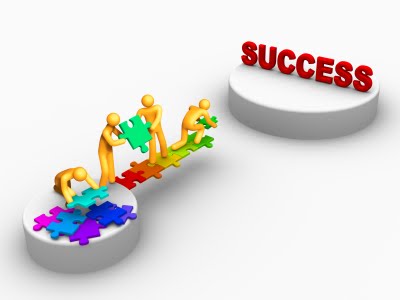